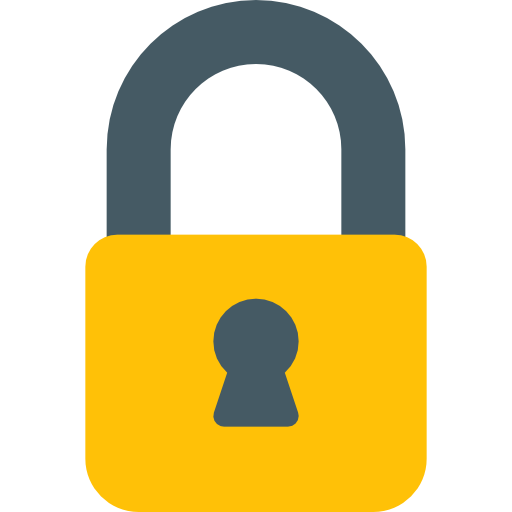 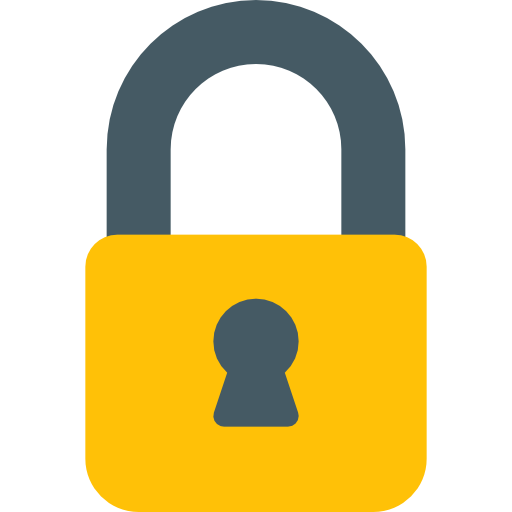 0
7
2
3
4
5
6
8
9
1
0
7
2
3
4
5
6
8
9
1